Tiết 12. Bài 12 Vẽ trang tríTrang trí hội trường
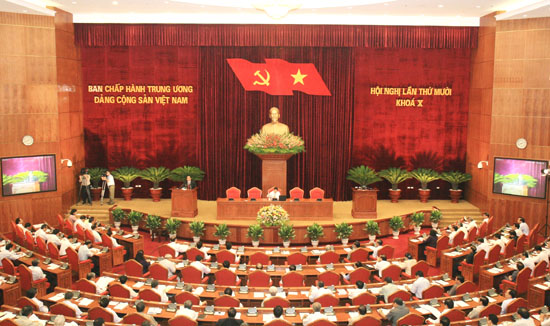 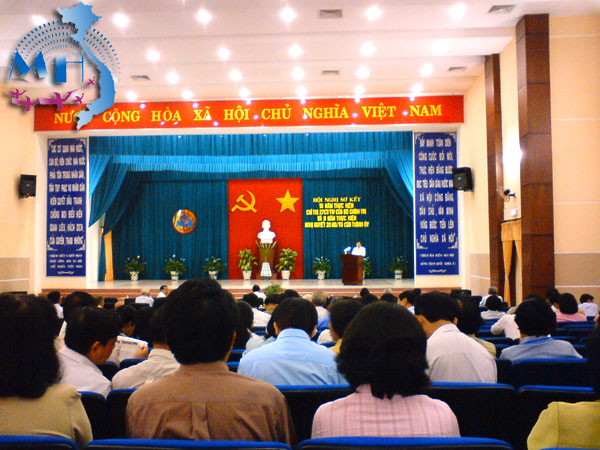 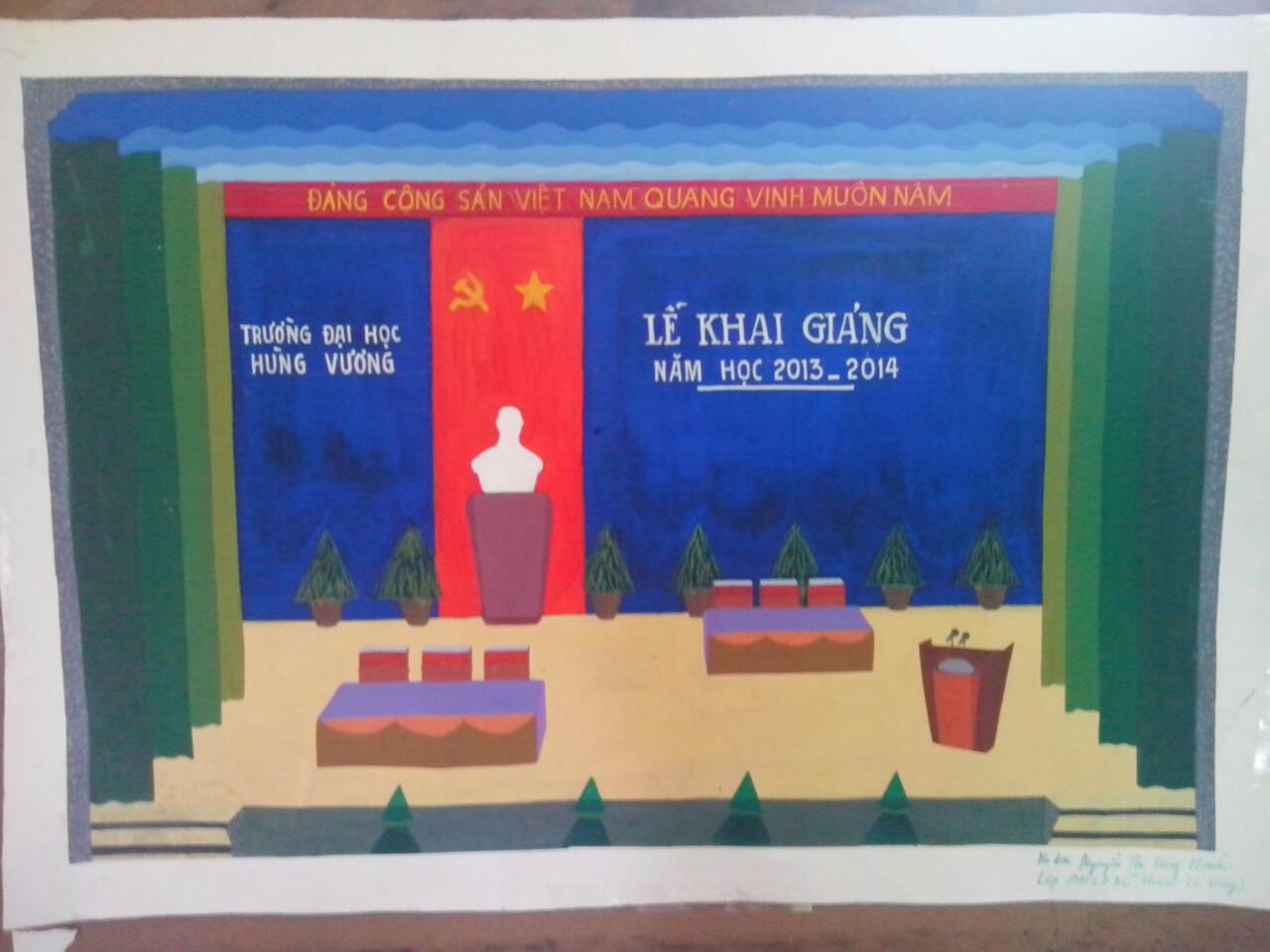 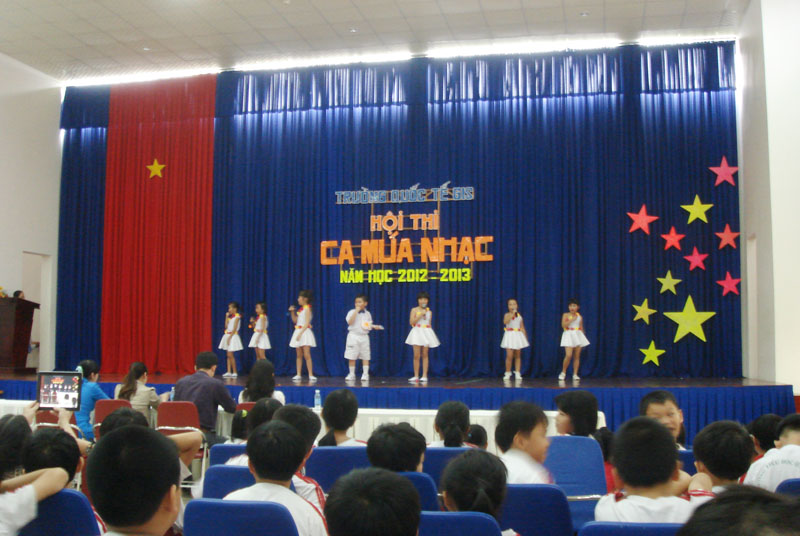 Hội trường dùng để làm gì?
Có mấy  loại hội trường?
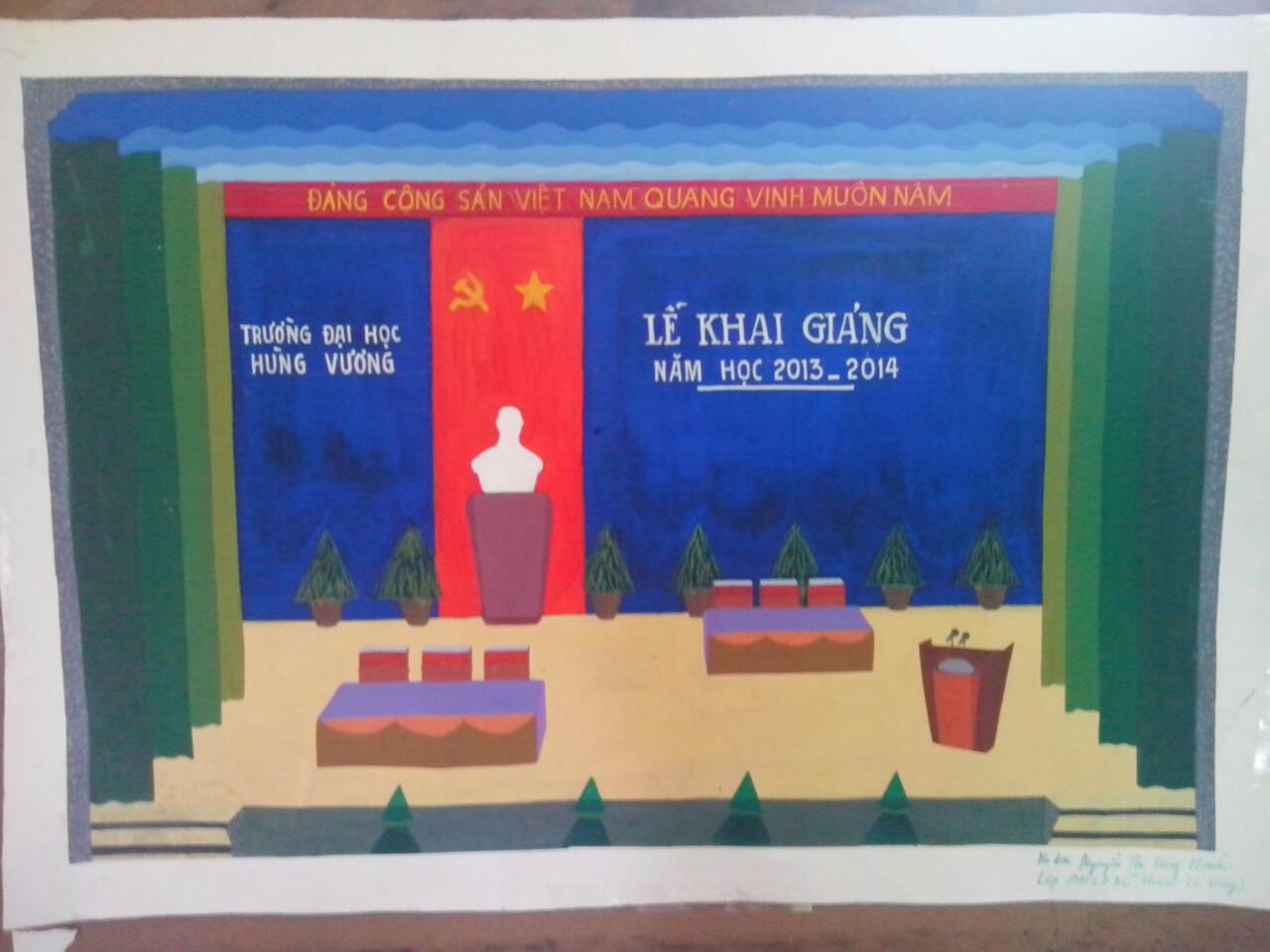 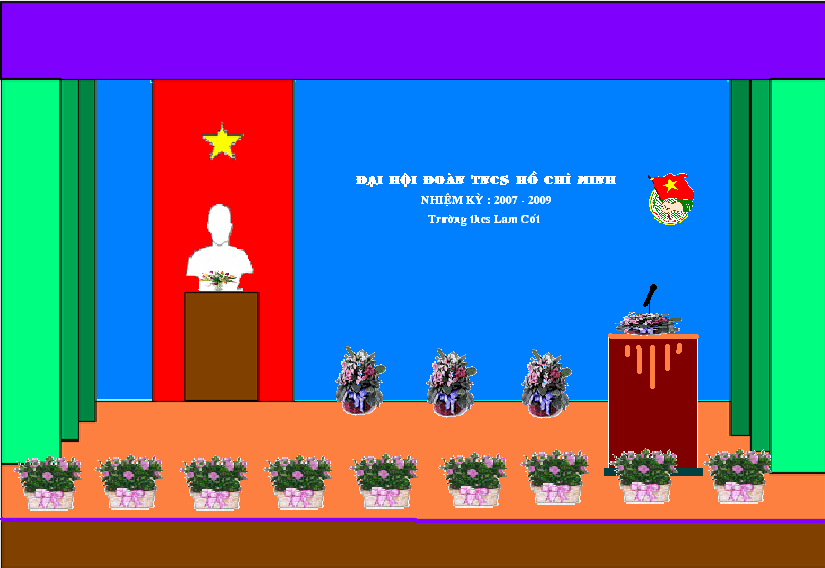 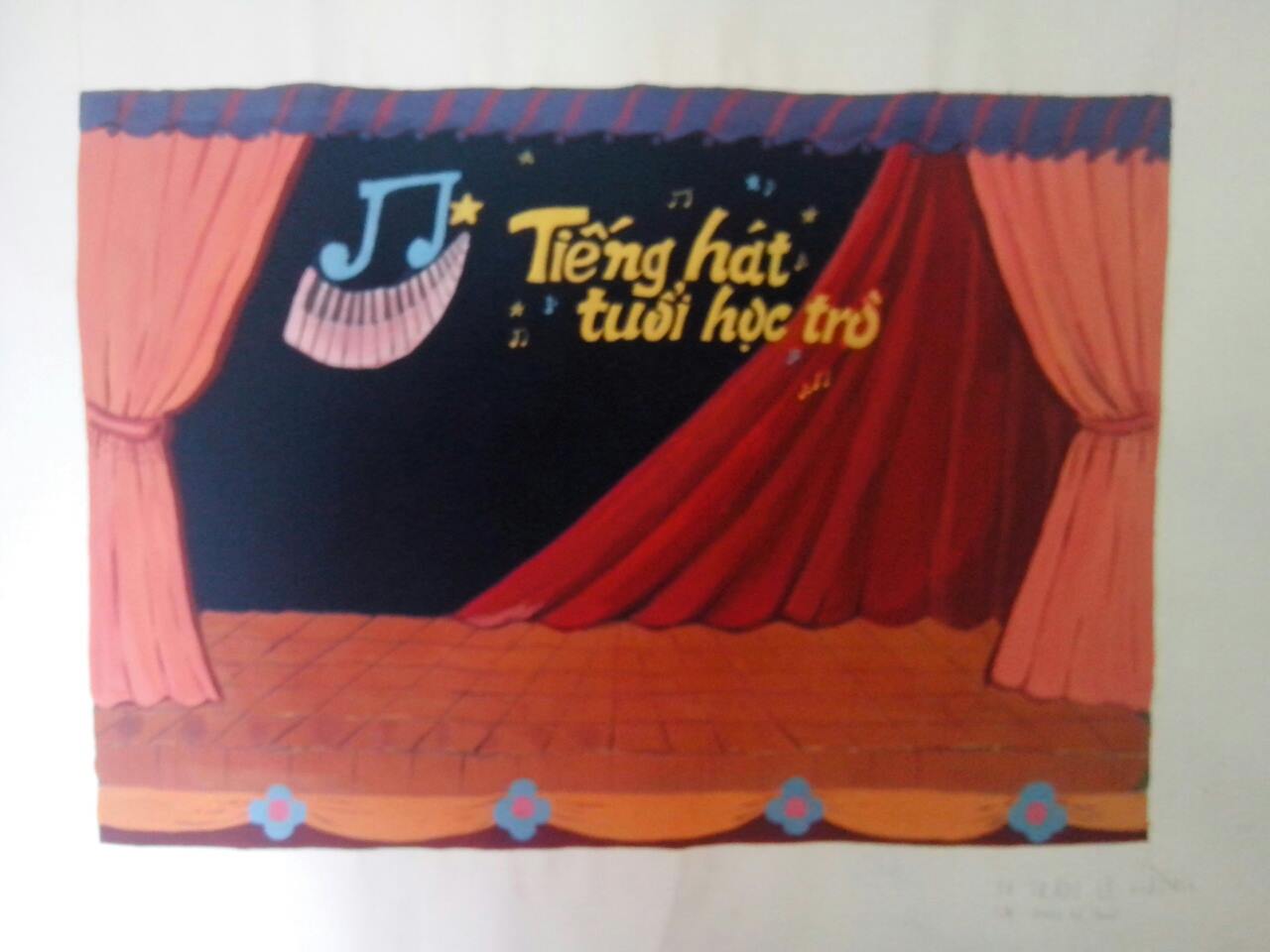 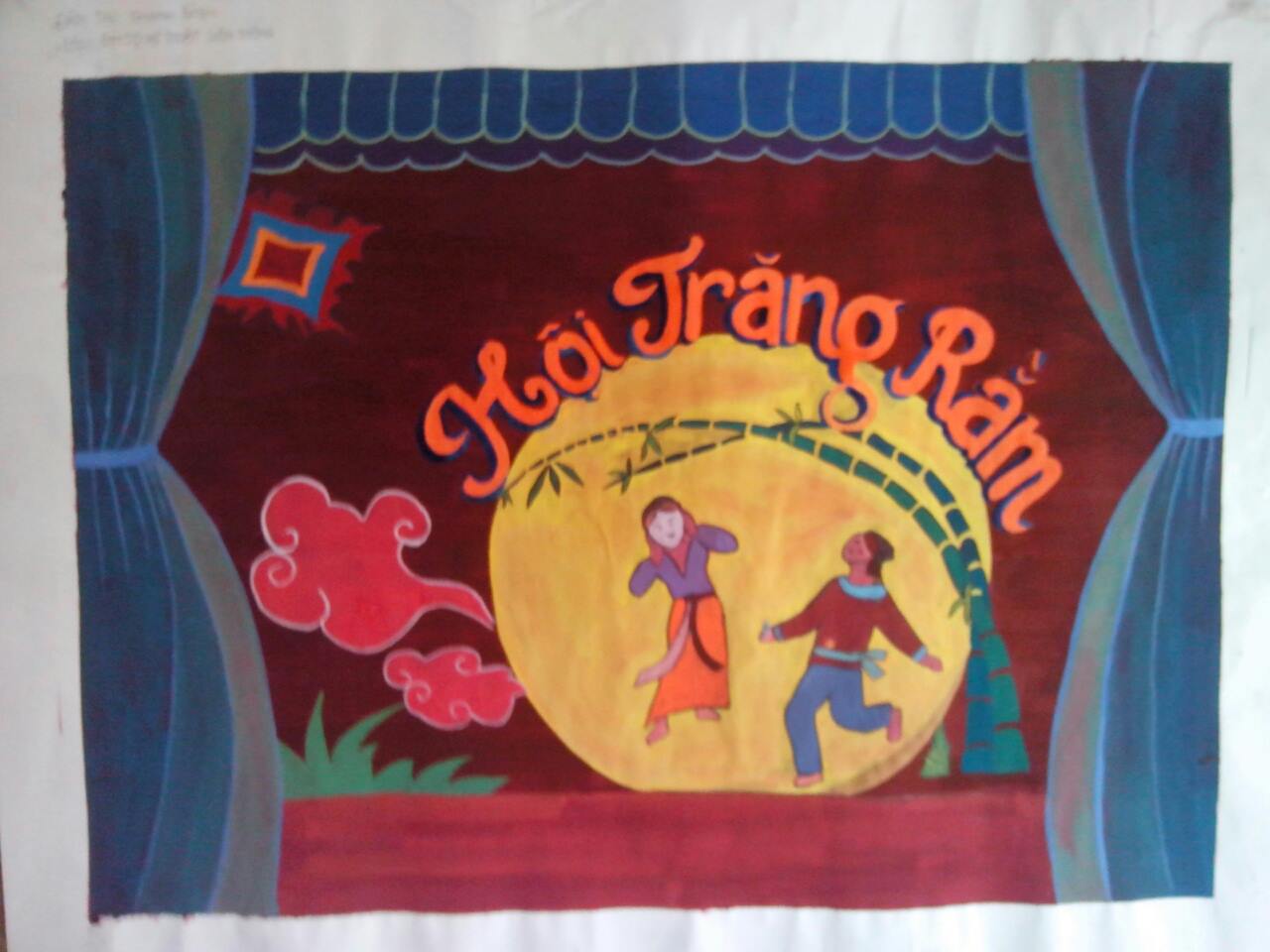 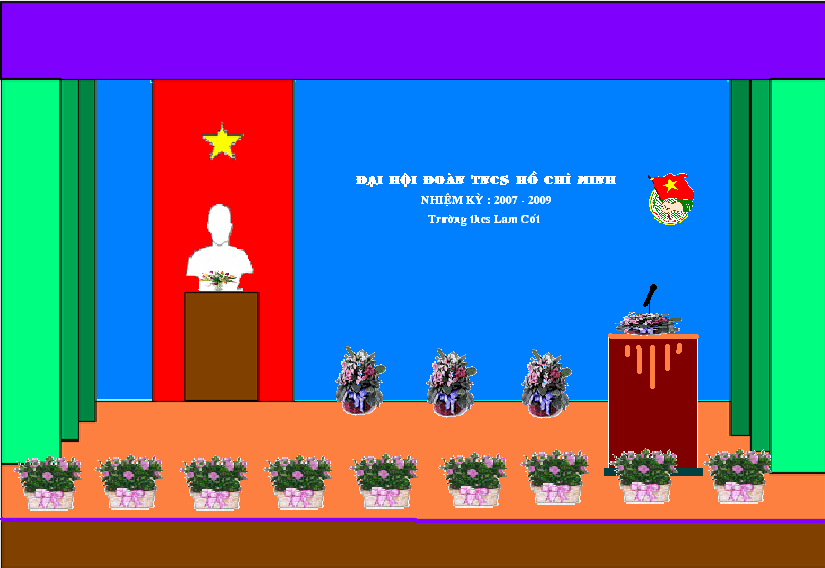 Phông
2/3
Sân khấu
1/3
Hội trường thường bao gồm những phần nào?
Vị trí, tỷ lệ giữa các phần đó như thế nào?
Trên phông hội trường thường bao gồm những phần nào?
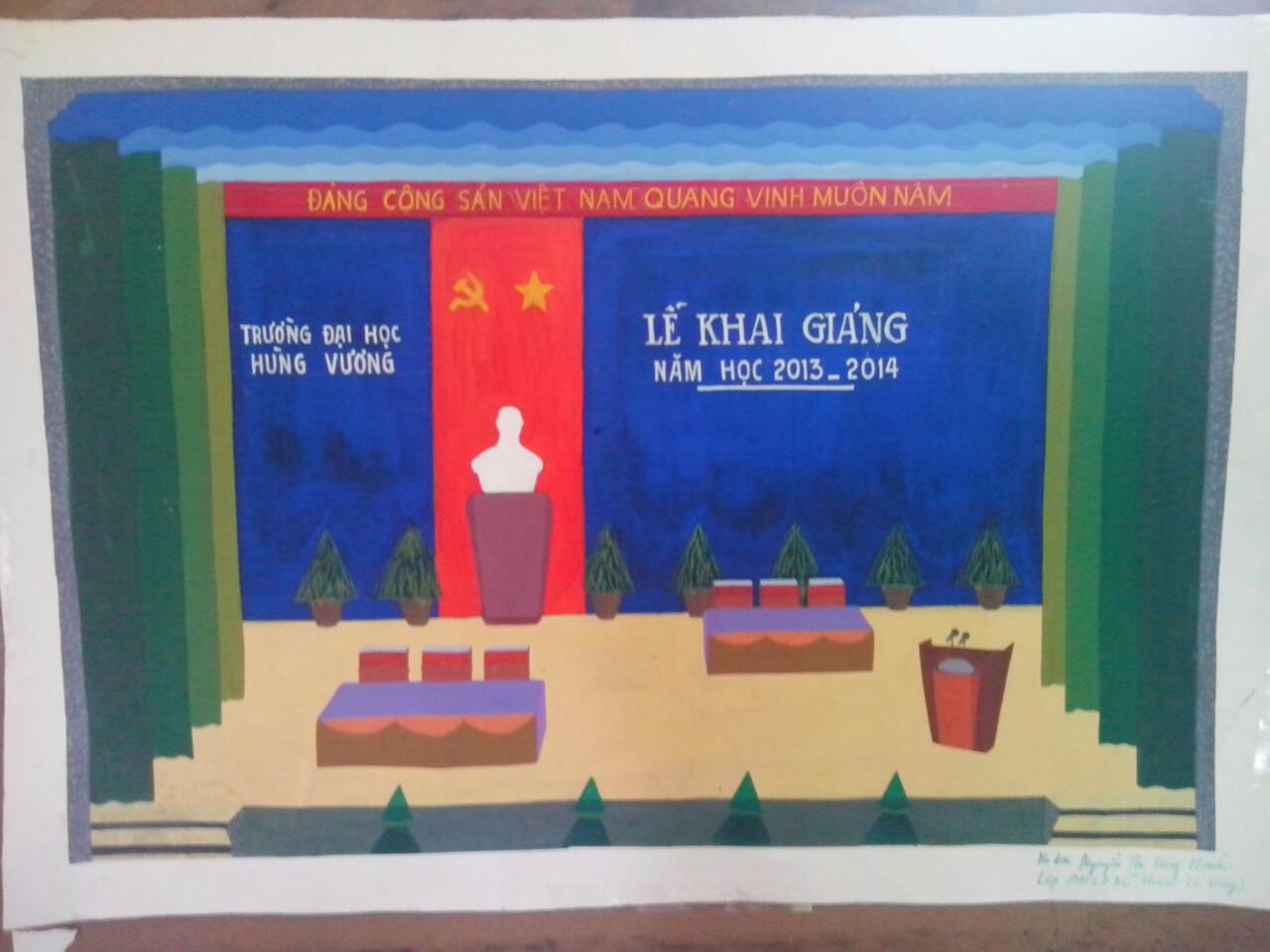 So sánh điểm giống và khác nhau giữa 2 hội trường sau:
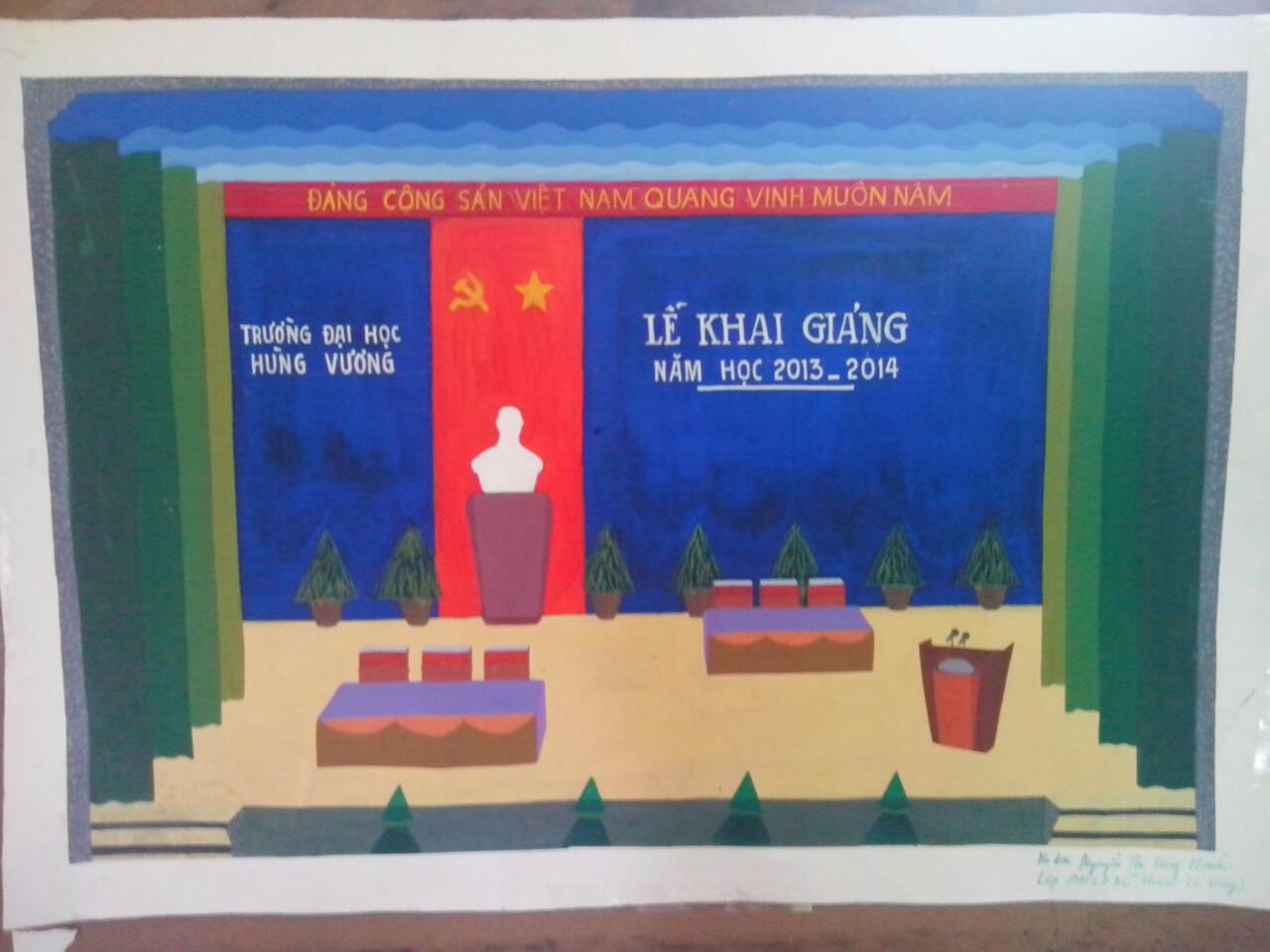 So sánh về nội dung các phần trên phông?
 Kiểu chữ?
-Màu phông, màu chữ
- Hình trang trí
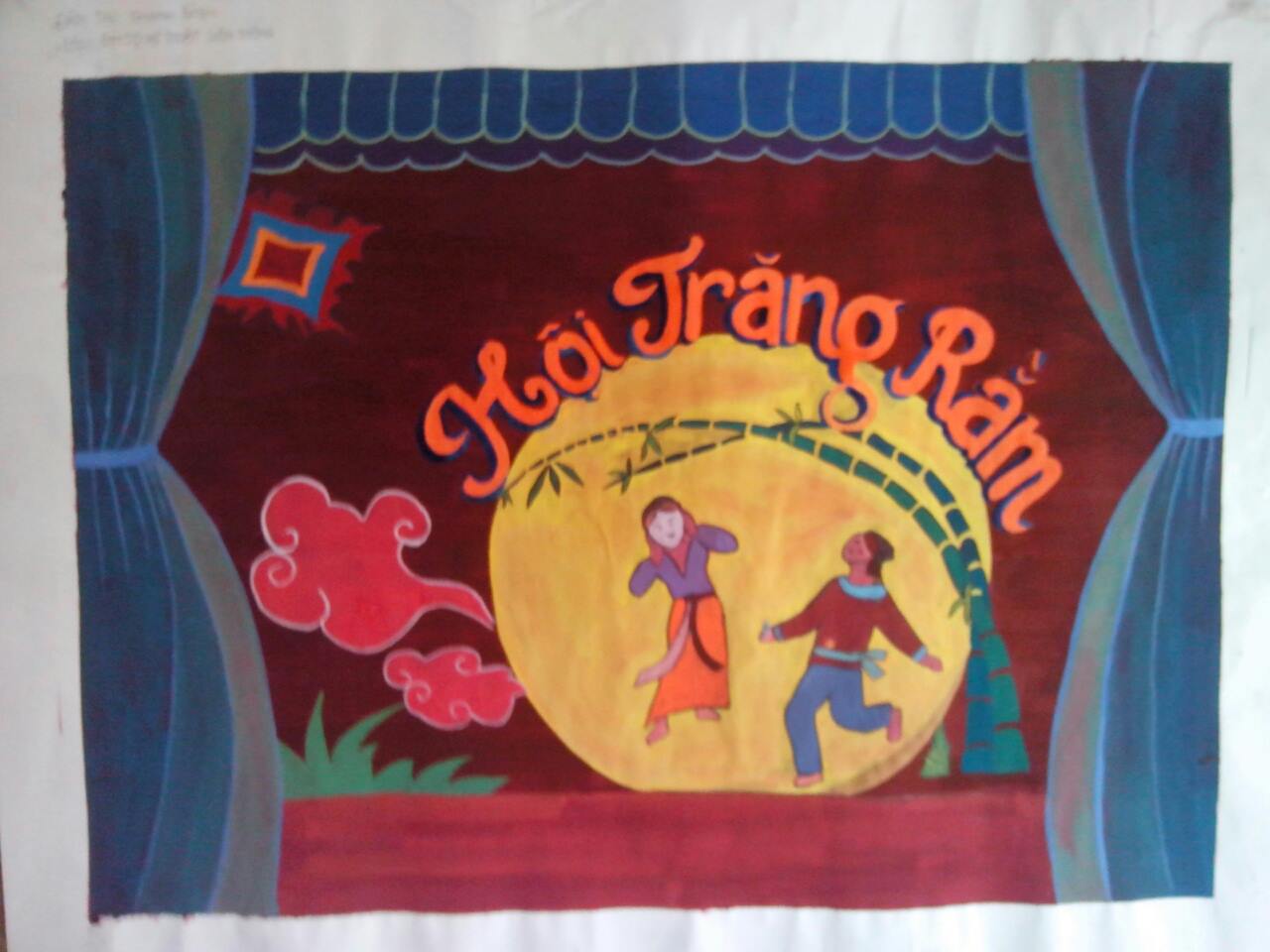 Màu sắc trên phông nền ở một số hội trường
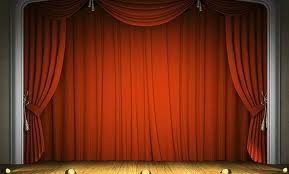 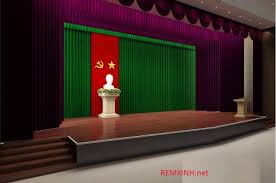 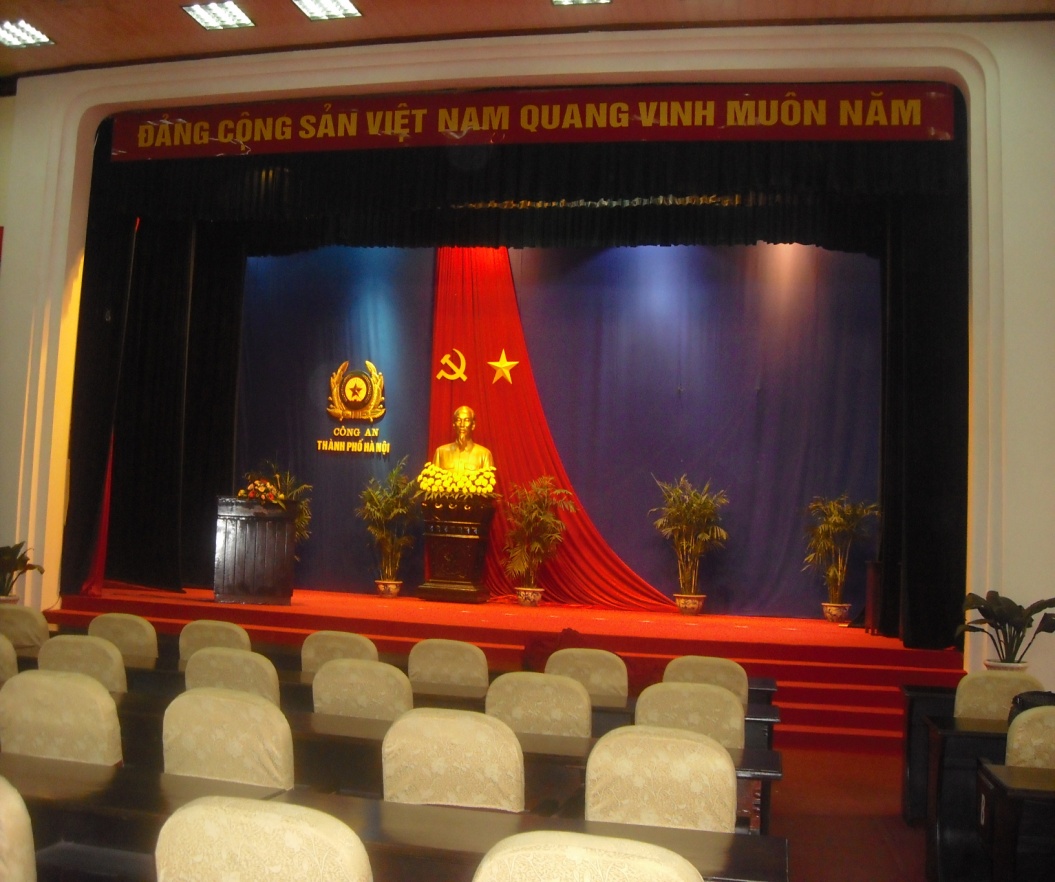 Các bước vẽ trang trí hội trường cơ bản
1
2
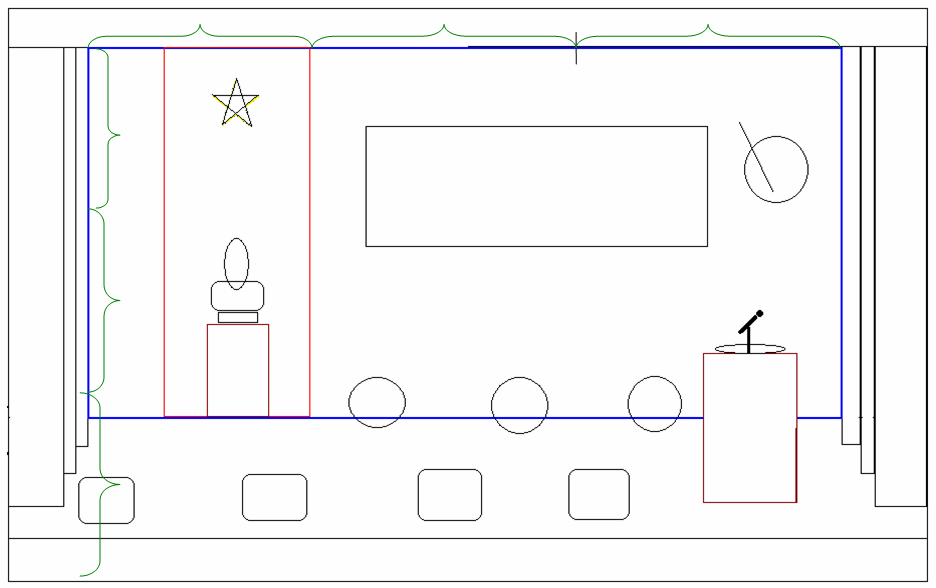 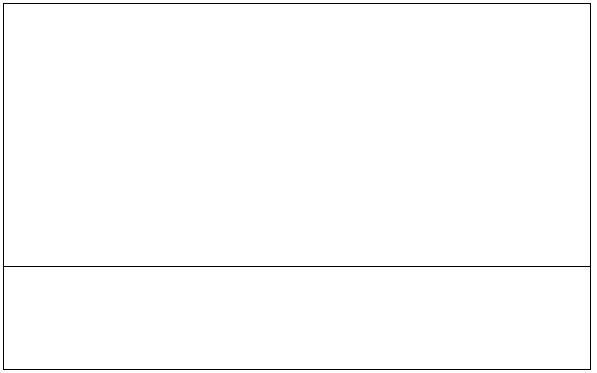 3
4
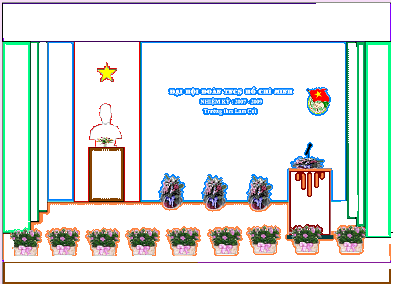 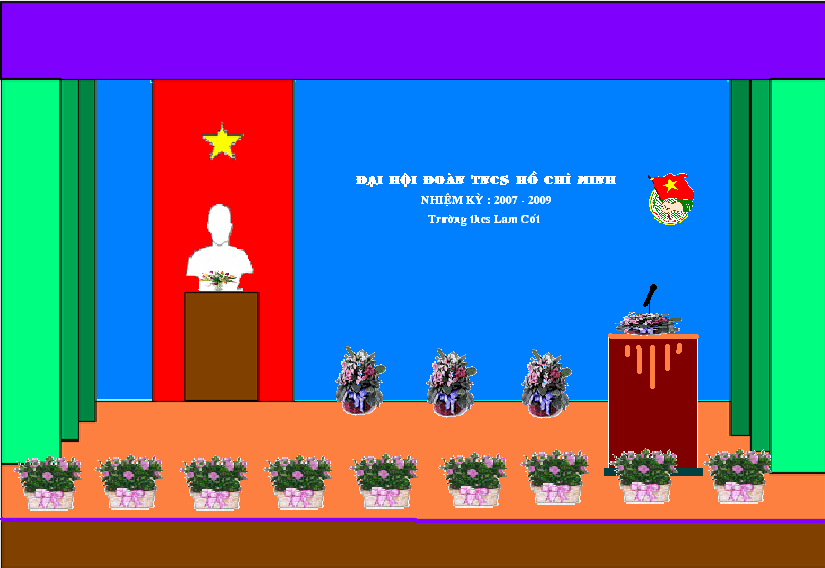 Một số bài trang trí hội trường của học sinh 
các khối trước:
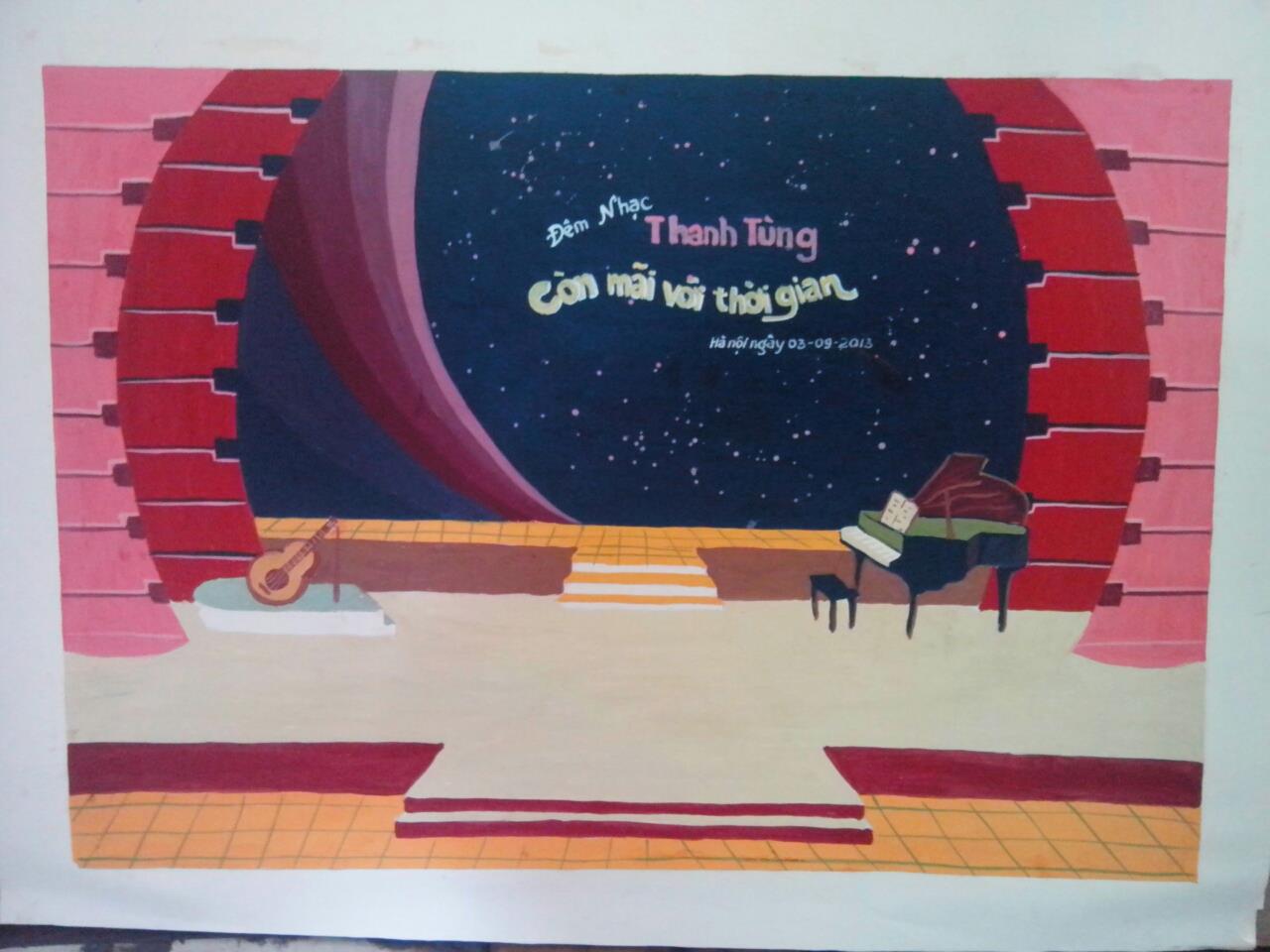 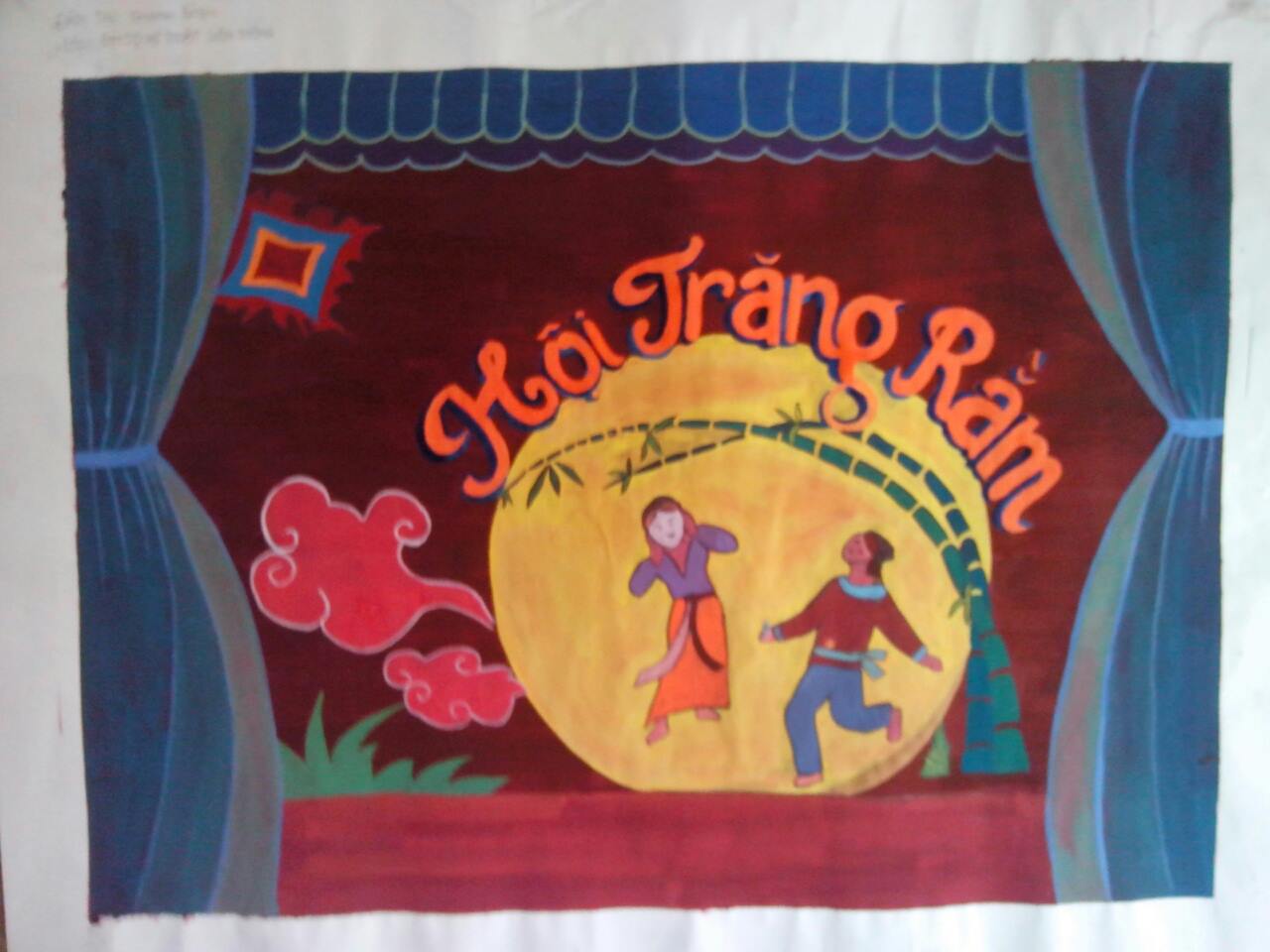 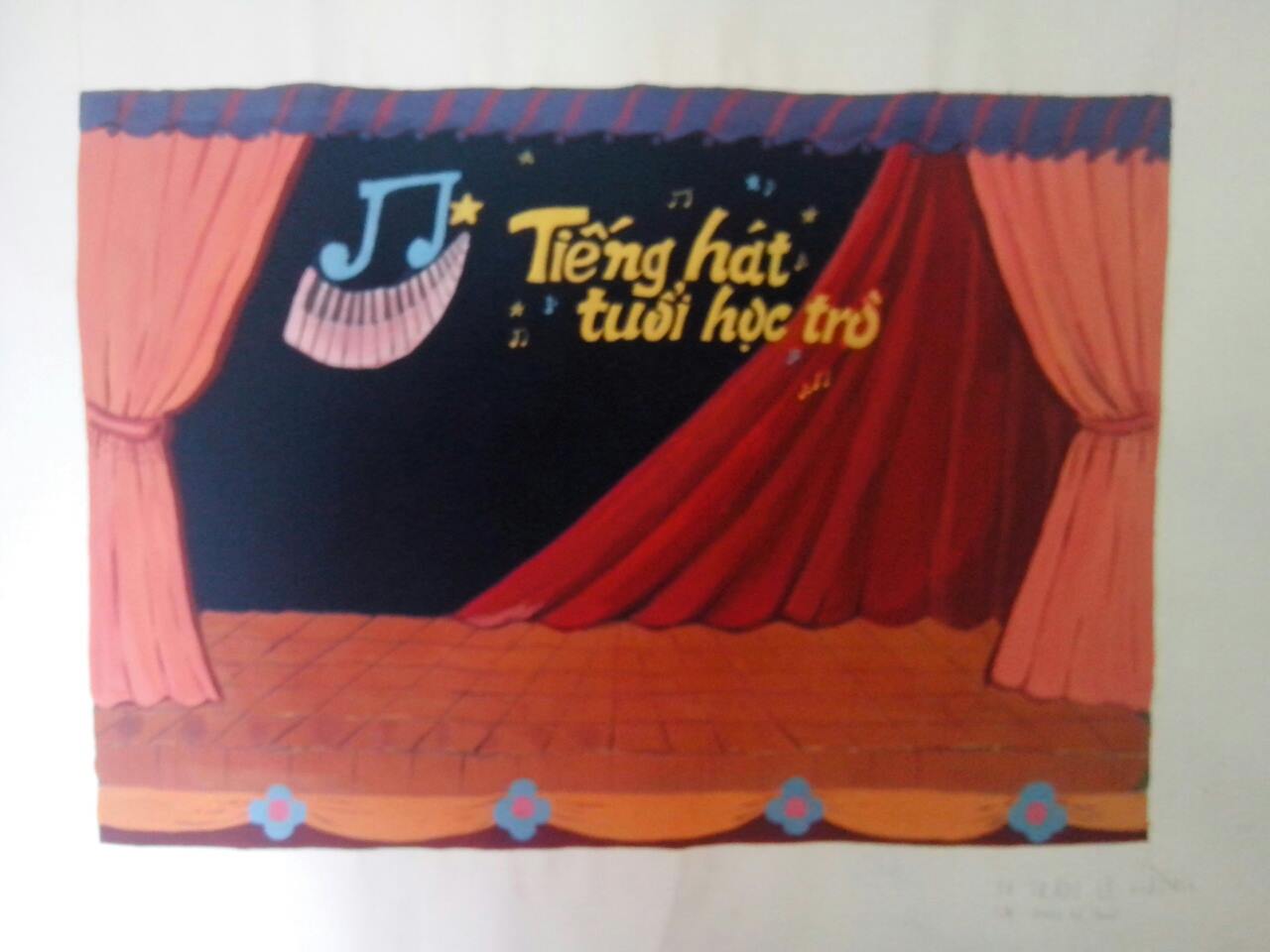 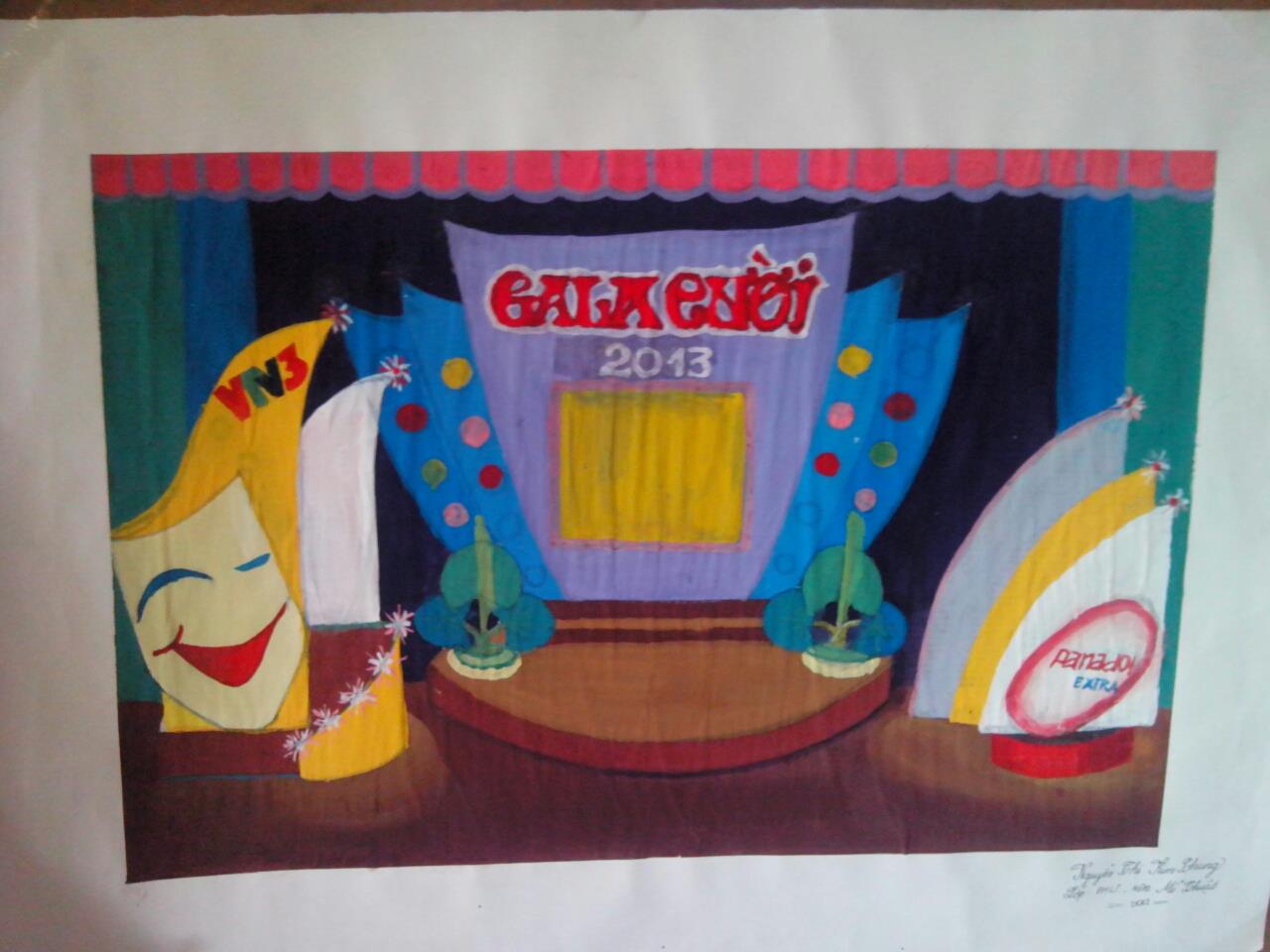 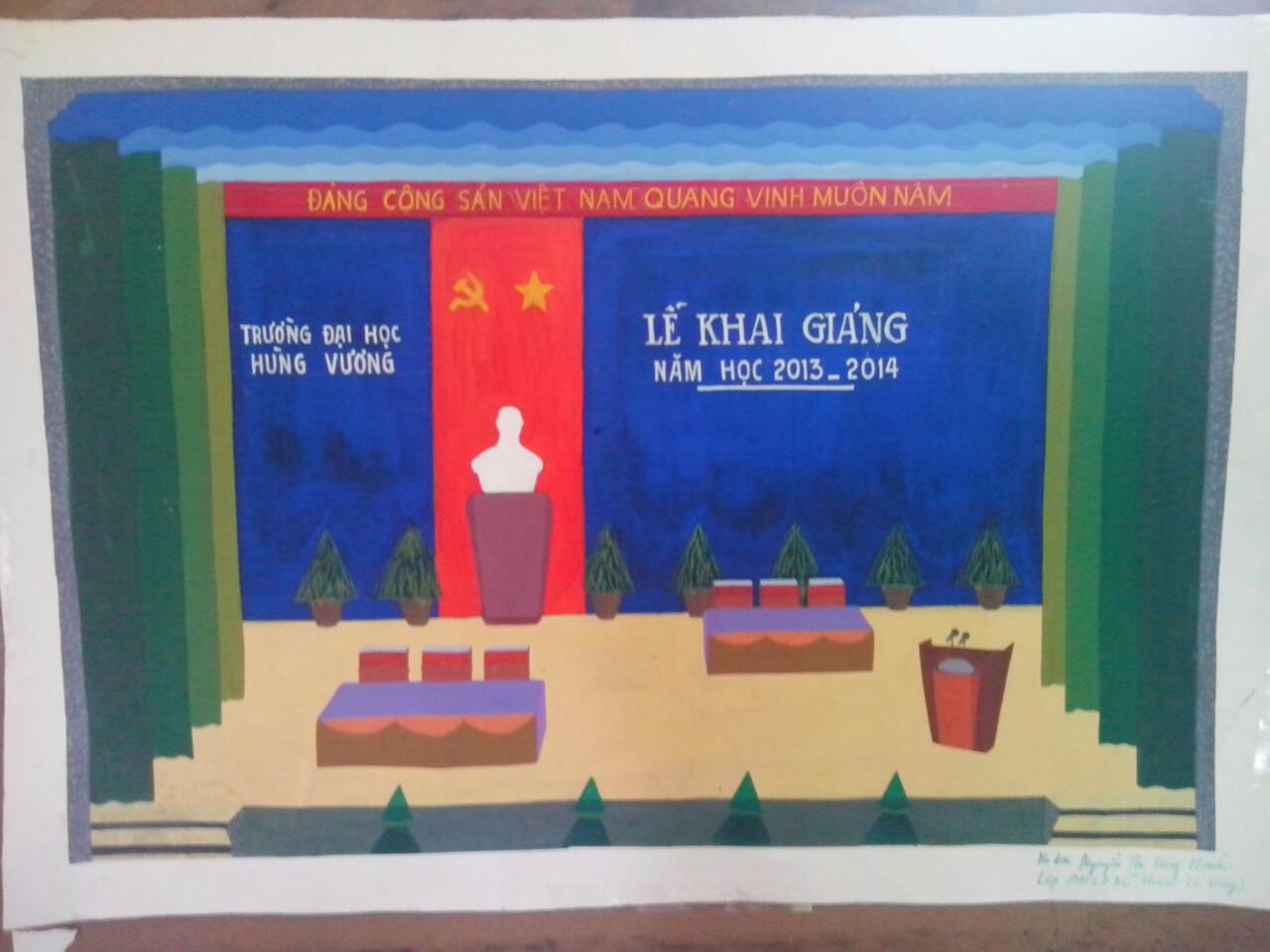